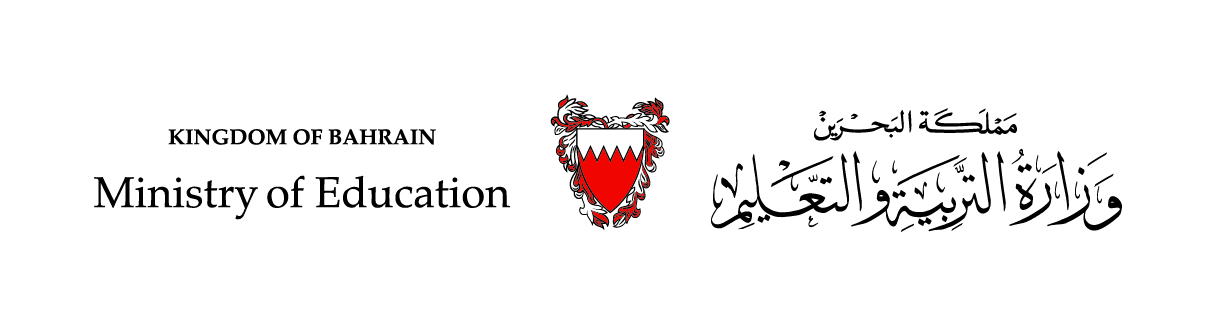 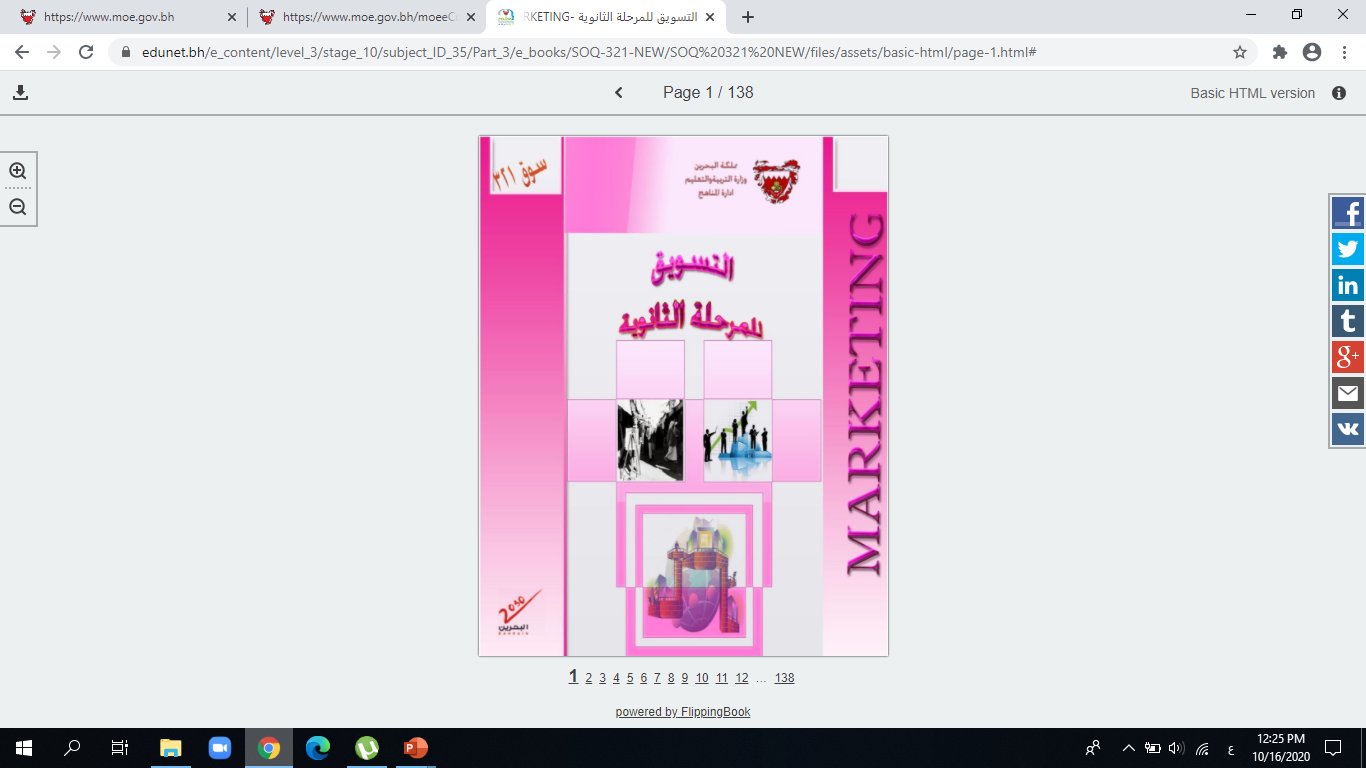 التسويقسوق 321
الفصول من 3-6
مقرر اختياري غير ملزم/ المسار التجاري
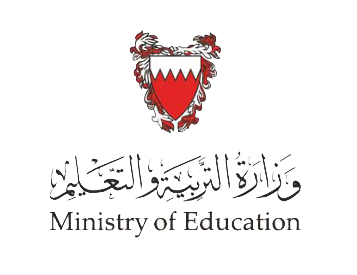 الوحدة الثالثة
المزيج التسويقي
وزارة التربية والتعليم –الفصل الدراسي الثاني 2020-2021م
سوق321                 التسويق                     الوحدة الثالثة                       الفصل السادس:     السلع والخدمات
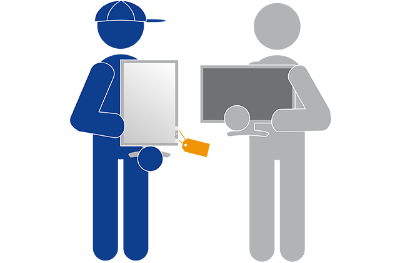 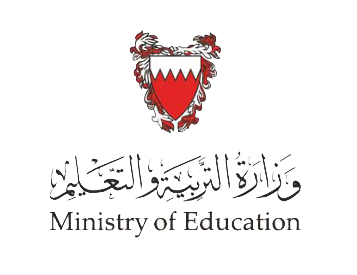 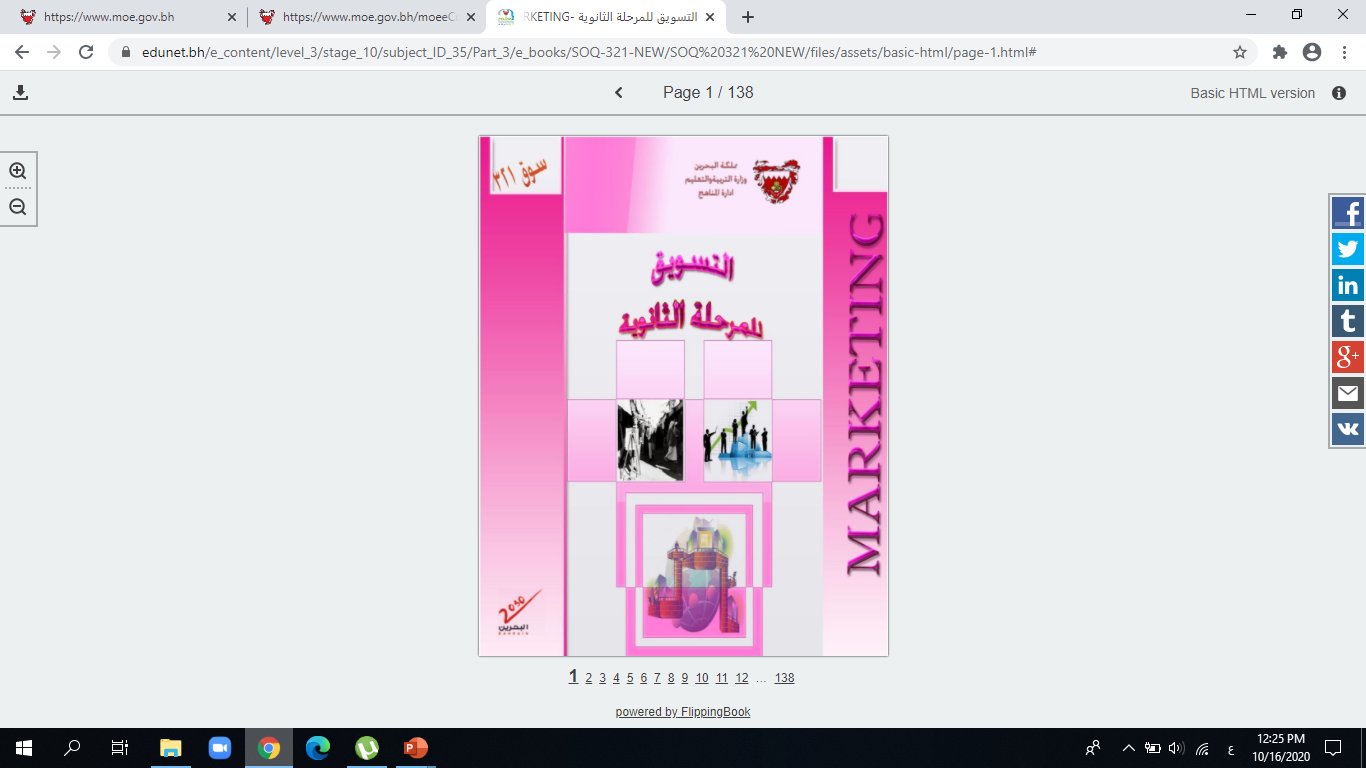 الفصل السادس
السلع والخدمات
الصفحات 67-73
وزارة التربية والتعليم –الفصل الدراسي الثاني 2020-2021م
سوق321                 التسويق                     الوحدة الثالثة                       الفصل السادس:     السلع والخدمات
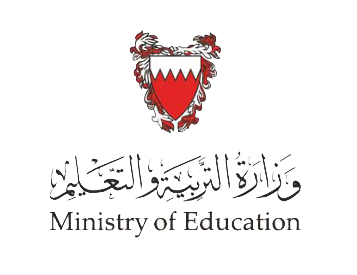 أهداف الدرس
يُتَوَقَع من الطالب بعد الانتهاء من هذا الدرس أن:


يميز بين مفهومي السلع والخدمات.

يعطي أمثلة على أنواع السلع المختلفة.

يوضح خصائص الخدمات.
وزارة التربية والتعليم –الفصل الدراسي الثاني 2020-2021م
سوق321                 التسويق                     الوحدة الثالثة                       الفصل السادس:     السلع والخدمات
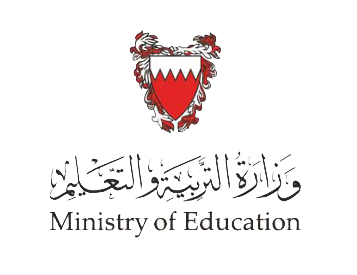 المُنْتَج
المُنْتَج: حزمة من الخصائص والمنافع تقدم لإشباع حاجات طرفي العملية التبادلية أو رغباتها:  وقد يكون ملموسًا أو غير ملموس.
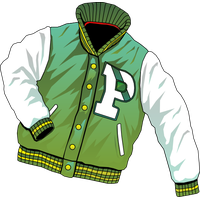 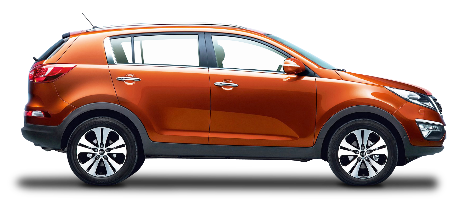 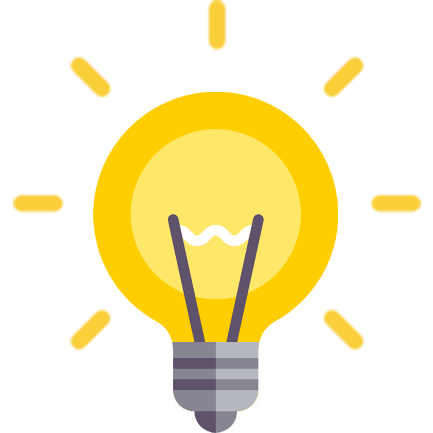 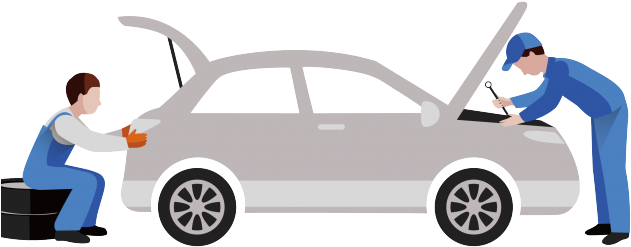 وزارة التربية والتعليم –الفصل الدراسي الثاني 2020-2021م
سوق321                 التسويق                     الوحدة الثالثة                       الفصل السادس:     السلع والخدمات
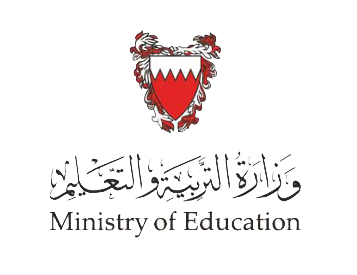 أنواع السلع
وزارة التربية والتعليم –الفصل الدراسي الثاني 2020-2021م
سوق321                 التسويق                     الوحدة الثالثة                       الفصل السادس:     السلع والخدمات
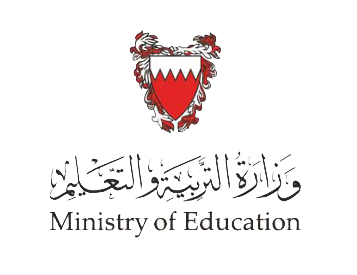 1. السلع الاستهلاكية
السلع المعمرة
  السلع التي تستعمل أو تبقى أو تعمر مدة طويلة، أي تستعمل خلال فترة زمنية طويلة نسبيًا
التصنيف الأول
معدل الاستهلاك
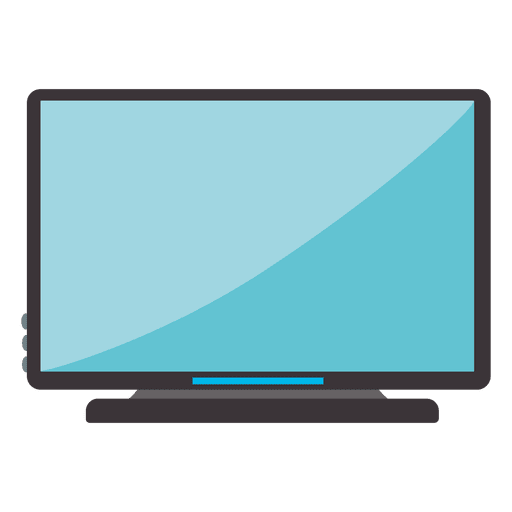 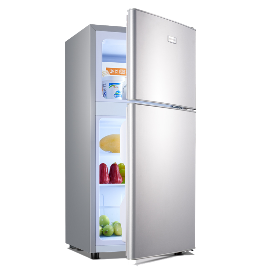 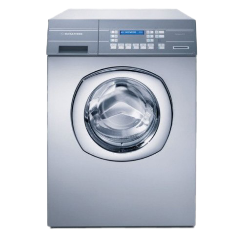 السلع الاستهلاكية
السلع غير المعمرة
 السلع التي تستعمل مرة واحدة أو عدد محدود من المرات، خلال فترة زمنية قصيرة
التصنيف الثاني
العادات الشرائية للمستهلك
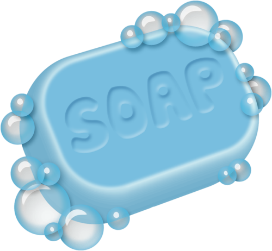 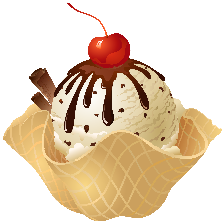 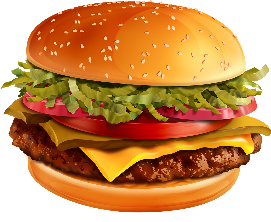 وزارة التربية والتعليم –الفصل الدراسي الثاني 2020-2021م
سوق321                 التسويق                     الوحدة الثالثة                       الفصل السادس:     السلع والخدمات
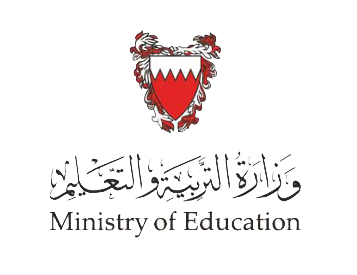 1. السلع الاستهلاكية
السلع الاستقرائية:  تسمى السلع الميسرة وهي التي يشتريها المستهلك بشكل مكرر.
التصنيف الأول
معدل الاستهلاك
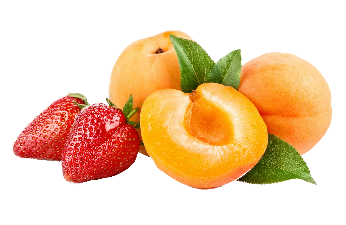 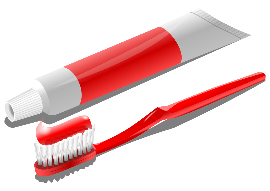 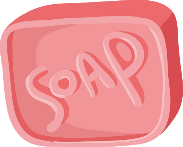 سلع التسويق:   تسمى السلع الانتقائية وهي التي يشتريها المستهلك بعد المقارنة والمفاضلة.
السلع الاستهلاكية
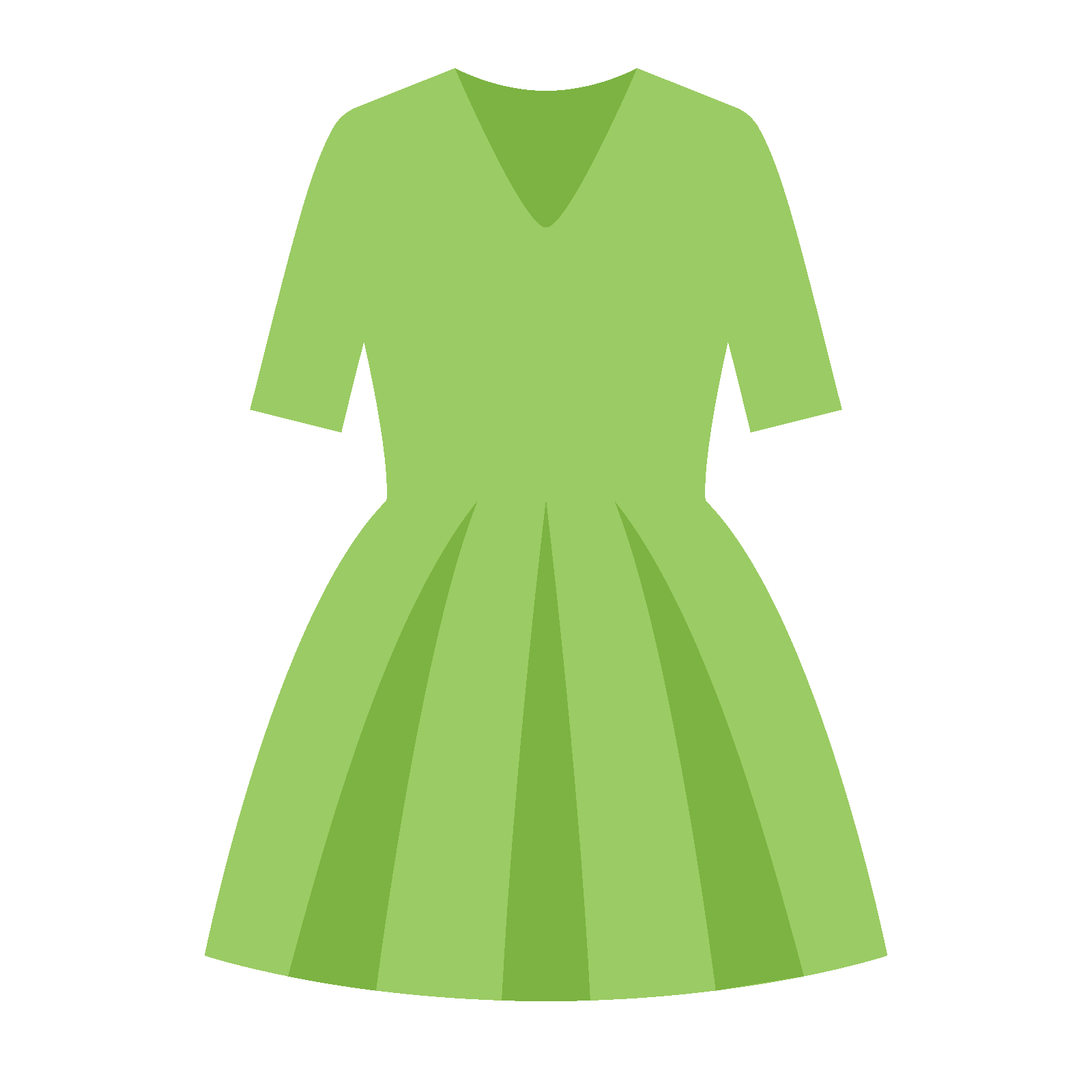 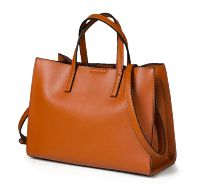 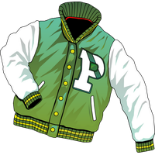 السلع الخاصة:  السلع التي تتميز بخصائص وترغب فيها مجموعة معينة من المستهلكين.
التصنيف الثاني
العادات الشرائية للمستهلك
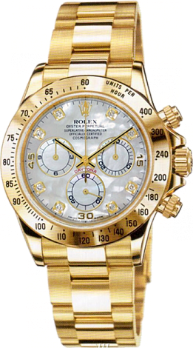 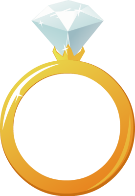 وزارة التربية والتعليم –الفصل الدراسي الثاني 2020-2021م
سوق321                 التسويق                     الوحدة الثالثة                       الفصل السادس:     السلع والخدمات
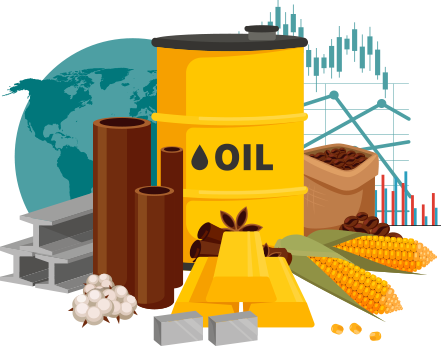 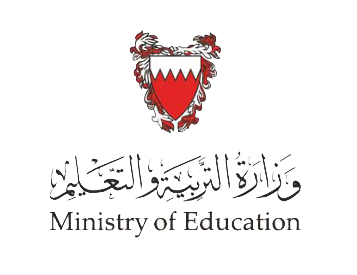 2. السلع الإنتاجية (الصناعية)
سلع تستعملها المنشآت أو المنظمات لإنتاج سلعة أخرى ومن مميزاتها:
ارتفاع تكلفة الشراء.
انخفاض عدد المشترين.
اشتراك عدد كبير لاتخاذ قرار الشراء.
أمثلة:
1.المواد الخام.
2.الأجزاء نصف المصنعة والمصنعة.
3. مهمات التشغيل والآلات والعدد والأجهزة.
 
أحيانا يتم تأجير السلع الإنتاجية بسبب ارتفاع أسعارها وتغيير مواصفاتها بشكل مستمر.
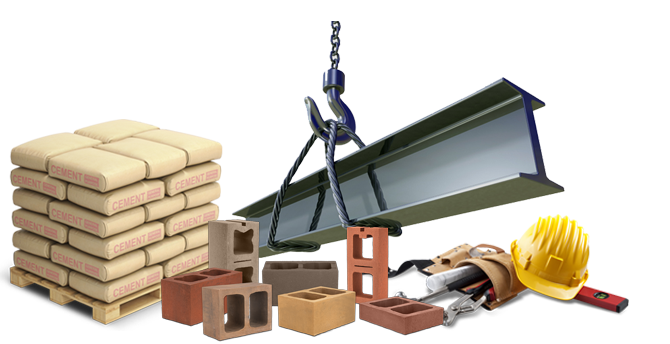 وزارة التربية والتعليم –الفصل الدراسي الثاني 2020-2021م
سوق321                 التسويق                     الوحدة الثالثة                       الفصل السادس:     السلع والخدمات
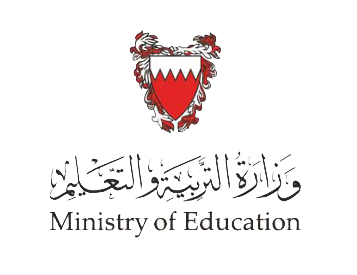 الفروق بين السلع الاستهلاكية والسلع الانتاجية
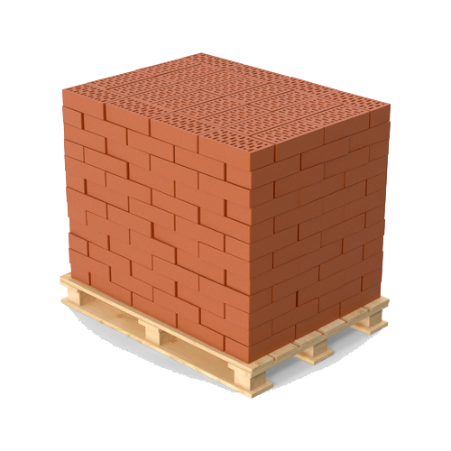 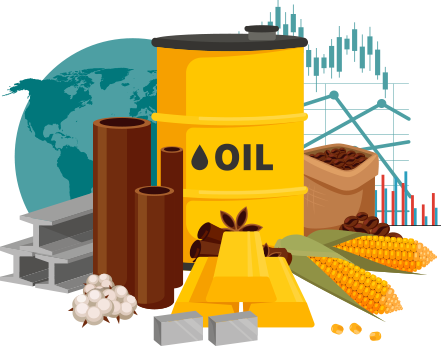 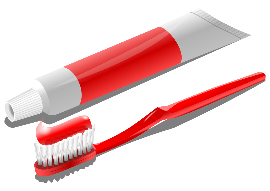 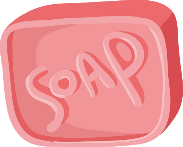 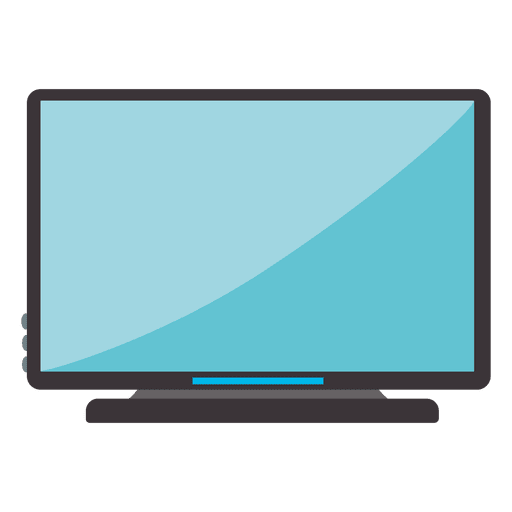 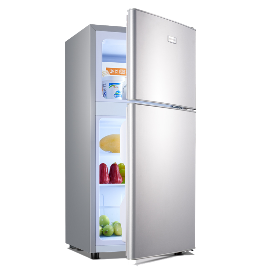 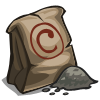 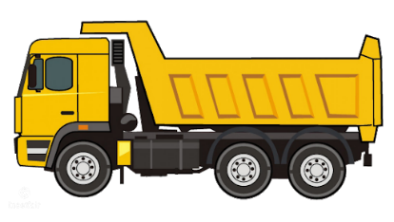 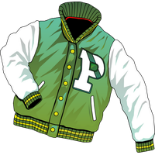 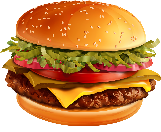 وزارة التربية والتعليم –الفصل الدراسي الثاني 2020-2021م
سوق321                 التسويق                     الوحدة الثالثة                       الفصل السادس:     السلع والخدمات
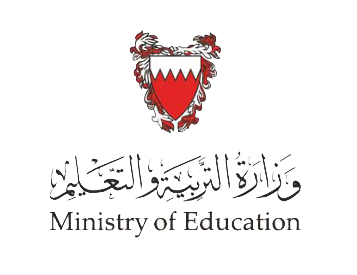 الخدمات
الخدمات:  أنشطة ومنافع غير ملموسة يشتريها المستهلك بغرض الحصول على منافع محددة.
(الخدمة:  وظيفة تسويقية تهدف إلى زيادة رضا المستهلك الأخير أو المشتري الصناعي عن المنتج مما يؤدي إلى تفضيله لهذا المنتج وتكرار شرائه).
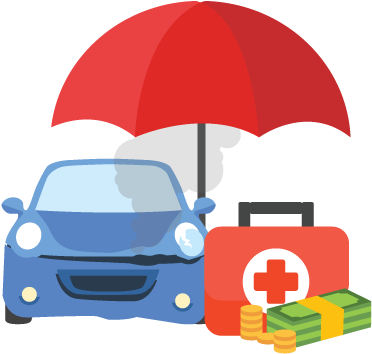 وزارة التربية والتعليم –الفصل الدراسي الثاني 2020-2021م
سوق321                 التسويق                     الوحدة الثالثة                       الفصل السادس:     السلع والخدمات
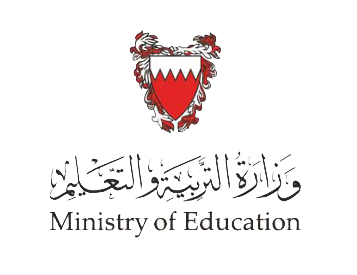 سمات الخدمات
وزارة التربية والتعليم –الفصل الدراسي الثاني 2020-2021م
سوق321                 التسويق                     الوحدة الثالثة                       الفصل السادس:     السلع والخدمات
؟
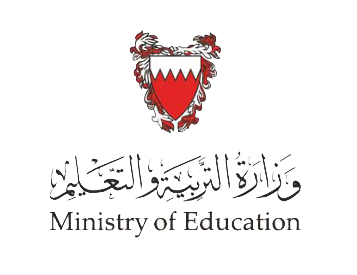 التقويم
1.  التلفزيون هو إحدى السلع التي يتم تصنيفها ضمن السلع المعمرة.
خطأ
صح
وزارة التربية والتعليم –الفصل الدراسي الثاني 2020-2021م
سوق321                 التسويق                     الوحدة الثالثة                       الفصل السادس:     السلع والخدمات
؟
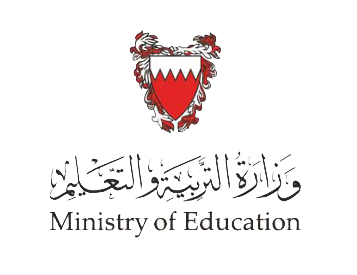 التقويم
2.  تنقسم سلع المستهلك على أساس العادات الشرائية إلى كل ما يلي ماعدا:
ج.  السلع الخاصة.
أ.  السلع الميسرة.
د.  سلع التسوق.
ب.  السلع الإنتاجية.
وزارة التربية والتعليم –الفصل الدراسي الثاني 2020-2021م
سوق321                 التسويق                     الوحدة الثالثة                       الفصل السادس:     السلع والخدمات
؟
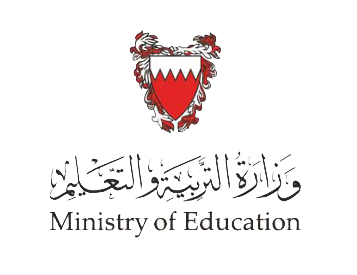 التقويم
3.  ساعة ألماس يعتبر من السلع التي يتم تصنيفها ضمن السلع الاستقرائية.
خطأ
صح
وزارة التربية والتعليم –الفصل الدراسي الثاني 2020-2021م
سوق321                 التسويق                     الوحدة الثالثة                       الفصل السادس:     السلع والخدمات
؟
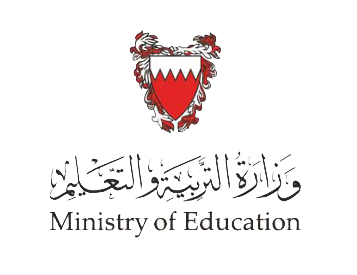 التقويم
4.  ضع علامة () أمام نوع السلعة المناسبة لكل مثال مما يلي:
تأكد من إجابتك
وزارة التربية والتعليم –الفصل الدراسي الثاني 2020-2021م
سوق321                 التسويق                     الوحدة الثالثة                       الفصل السادس:     السلع والخدمات
؟
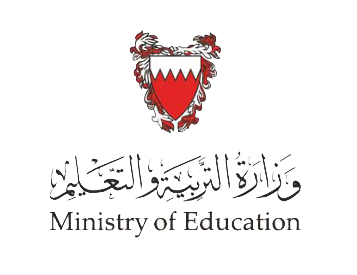 التقويم
5. انظر إلى الصور الآتية، ثم أجب عن الأسئلة التي تليها:



أ. ما الذي تعبر عنه هذه الصور؟  وما طبيعة السلعة محل التنافس؟
ب. حدد نوع المنافسة؟
ج. اذكر ثلاث من خصائص هذه السلعة؟
د. هل من الممكن دخول منافسين جدد؟
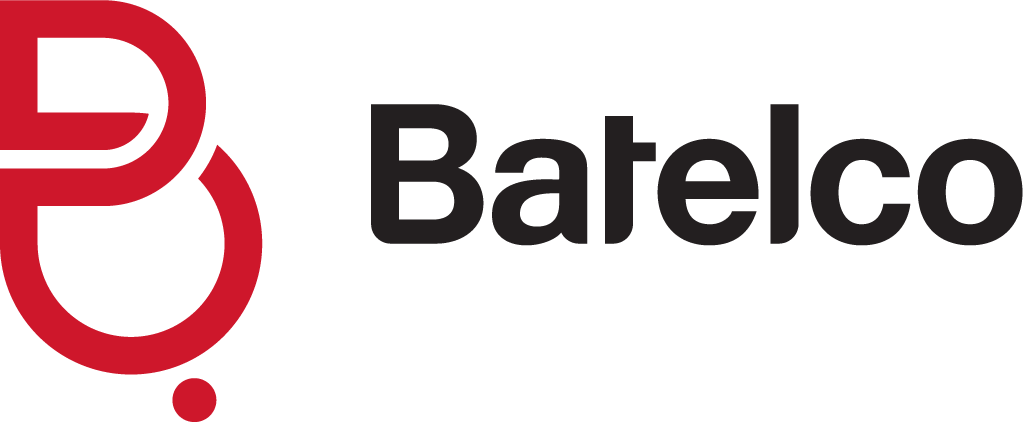 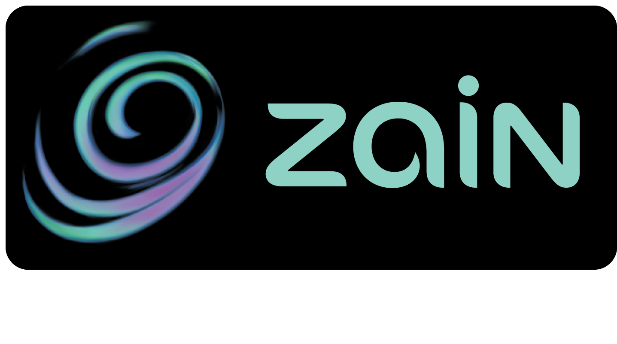 تأكد من إجابتك
وزارة التربية والتعليم –الفصل الدراسي الثاني 2020-2021م
سوق321                 التسويق                     الوحدة الثالثة                       الفصل السادس:     السلع والخدمات
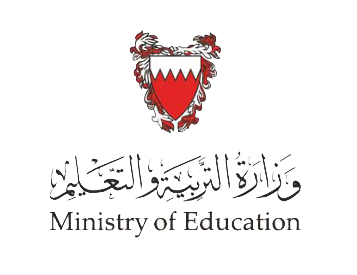 التقويم
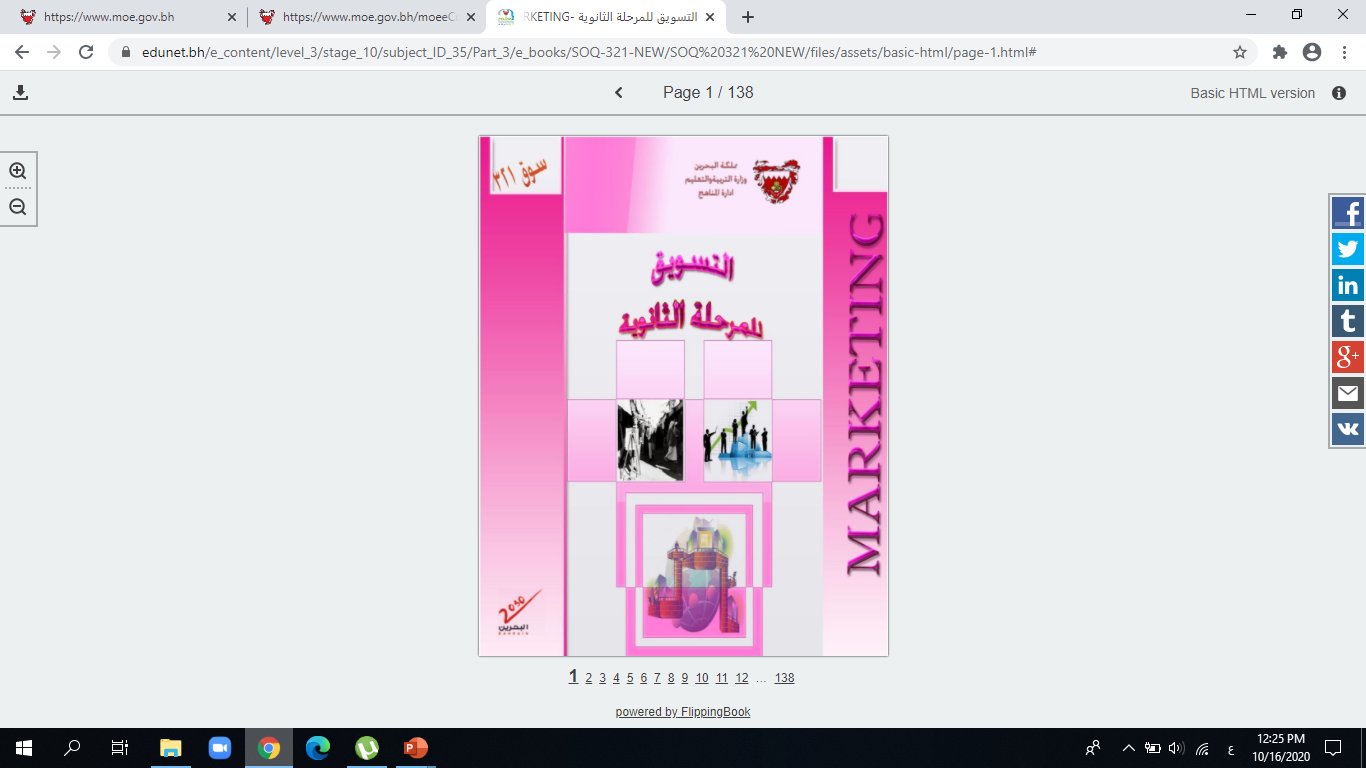 نشاط إضافي
أجب على التدريبات والأنشطة في الكتاب المدرسي الصفحات  78-80
وزارة التربية والتعليم –الفصل الدراسي الثاني 2020-2021م
سوق321                 التسويق                     الوحدة الثالثة                       الفصل السادس:     السلع والخدمات
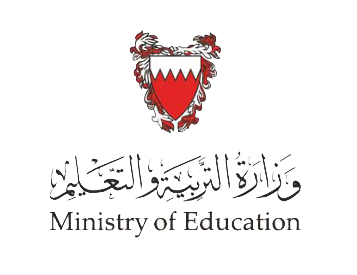 نهاية الدرس
شكراً لكم ،، وفقكم الله
وزارة التربية والتعليم –الفصل الدراسي الثاني 2020-2021م
سوق321                 التسويق                     الوحدة الثالثة                       الفصل السادس:     السلع والخدمات
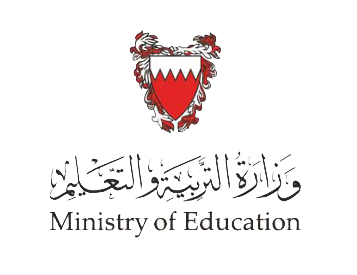 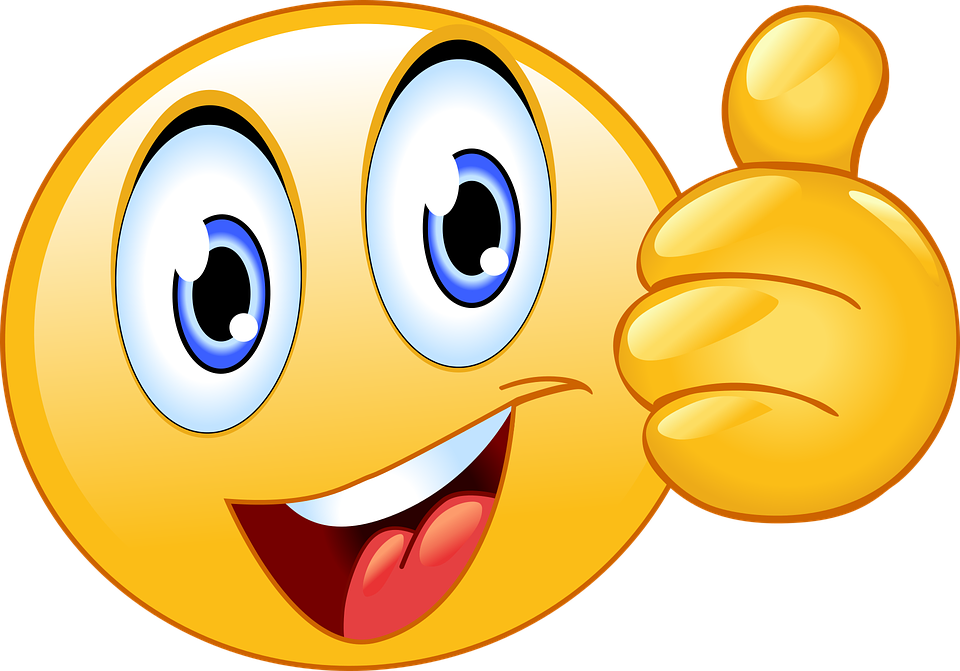 التالي
وزارة التربية والتعليم –الفصل الدراسي الثاني 2020-2021م
سوق321                 التسويق                     الوحدة الثالثة                       الفصل السادس:     السلع والخدمات
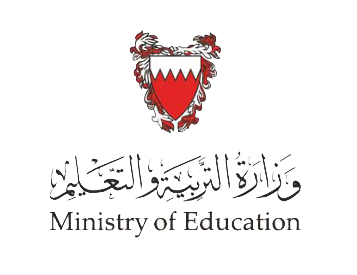 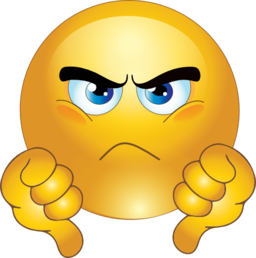 رجوع
وزارة التربية والتعليم –الفصل الدراسي الثاني 2020-2021م
سوق321                 التسويق                     الوحدة الثالثة                       الفصل السادس:     السلع والخدمات
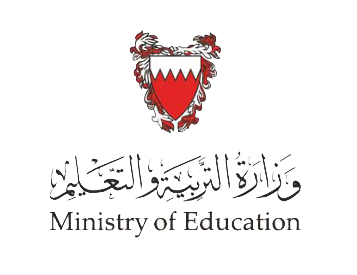 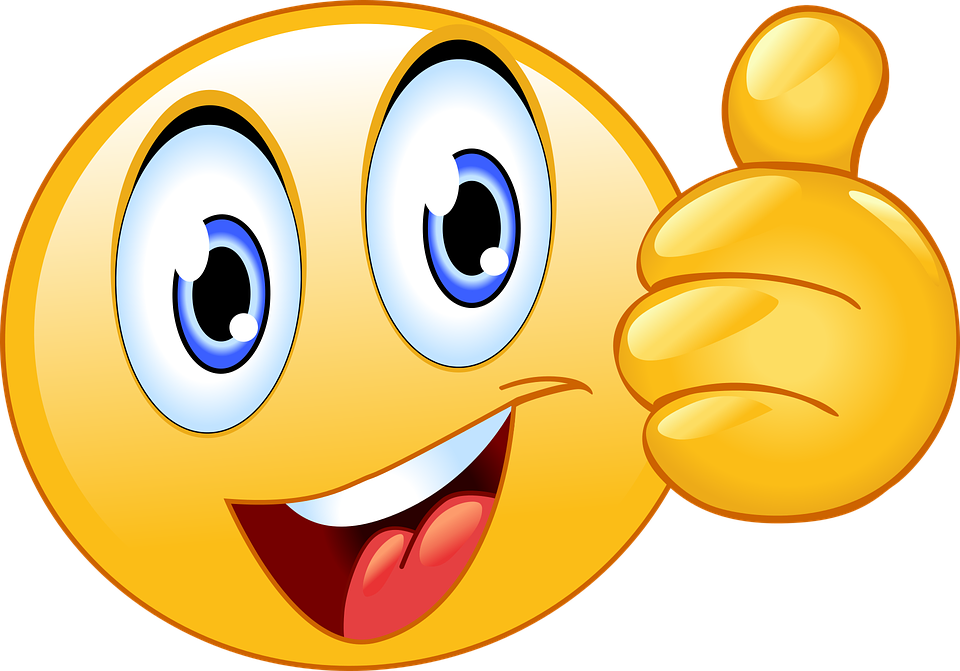 التالي
وزارة التربية والتعليم –الفصل الدراسي الثاني 2020-2021م
سوق321                 التسويق                     الوحدة الثالثة                       الفصل السادس:     السلع والخدمات
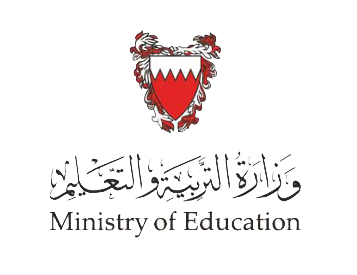 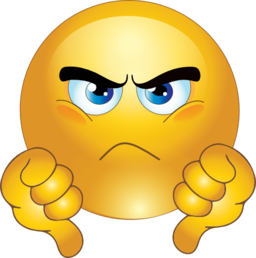 رجوع
وزارة التربية والتعليم –الفصل الدراسي الثاني 2020-2021م
سوق321                 التسويق                     الوحدة الثالثة                       الفصل السادس:     السلع والخدمات
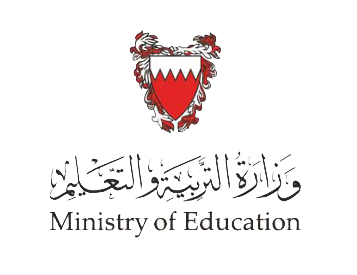 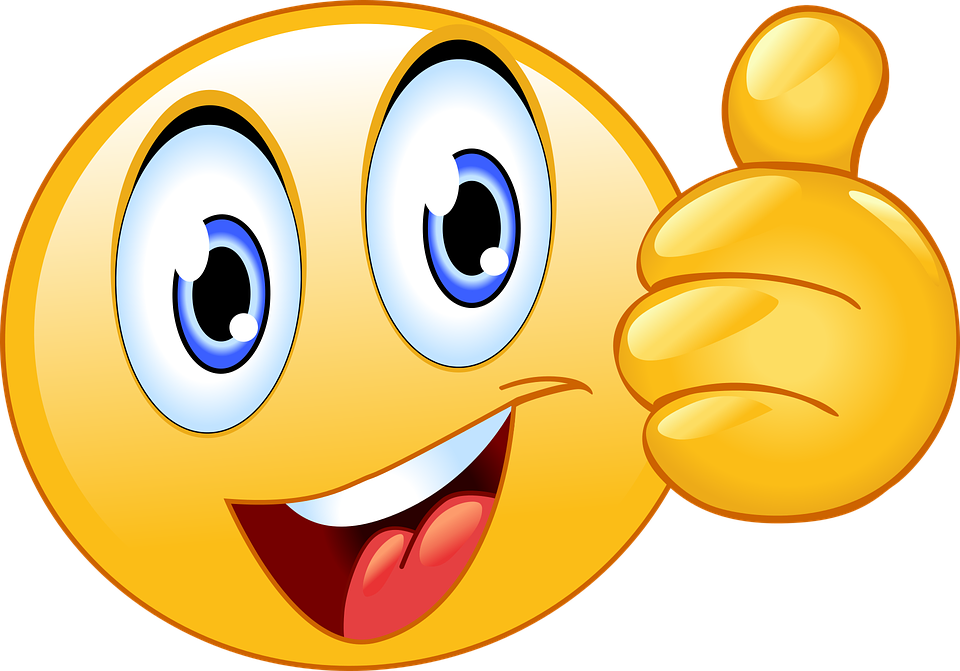 الإجابة الصحيحة:  ساعة ألماس يعتبر من السلع التي يتم تصنيفها ضمن السلع الخاصة.
التالي
وزارة التربية والتعليم –الفصل الدراسي الثاني 2020-2021م
سوق321                 التسويق                     الوحدة الثالثة                       الفصل السادس:     السلع والخدمات
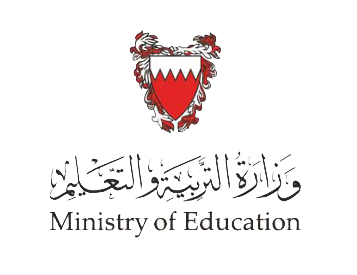 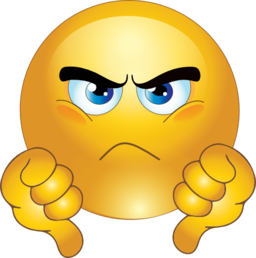 رجوع
وزارة التربية والتعليم –الفصل الدراسي الثاني 2020-2021م
سوق321                 التسويق                     الوحدة الثالثة                       الفصل السادس:     السلع والخدمات
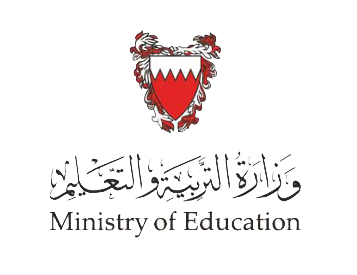 الإجابة
4.  ضع علامة () أمام نوع السلعة المناسبة لكل مثال مما يلي:
التالي
وزارة التربية والتعليم –الفصل الدراسي الثاني 2020-2021م
سوق321                 التسويق                     الوحدة الثالثة                       الفصل السادس:     السلع والخدمات
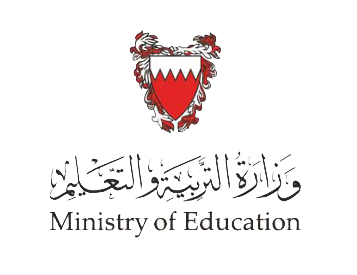 الإجابة
5. انظر إلى الصور الآتية، ثم أجب عن الأسئلة التي تليها:



أ. ما الذي تعبر عنه هذه الصور؟  وما طبيعة السلعة محل التنافس؟
الصورة تعبر عن شركات اتصال متنافسة، وطبيعة السلعة تمثل الخدمات.
ب. حدد نوع المنافسة؟ المنافسة التامة
ج. اذكر ثلاث من خصائص هذه السلعة؟ 
تكون رئيسية أو مكملة
غير قابلة للتخزين
غير ملموسة- رضا معني للمستهلك
د. هل من الممكن دخول منافسين جدد؟ نعم
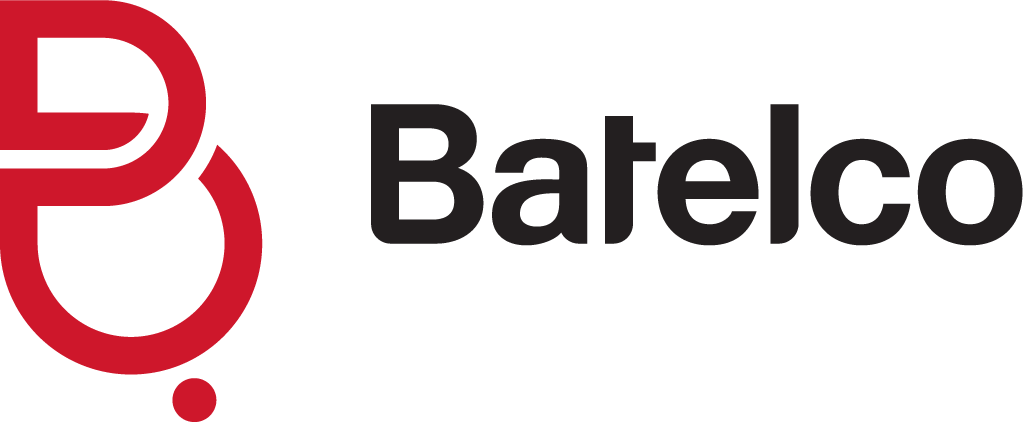 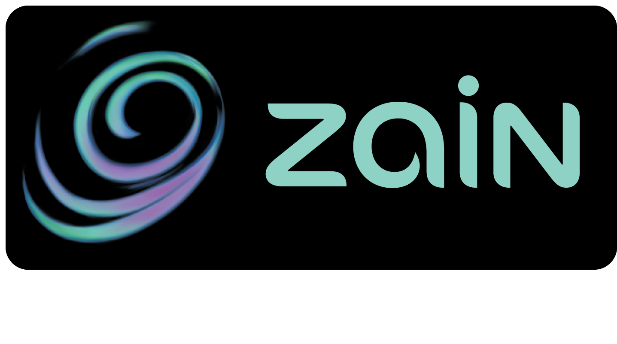 التالي
وزارة التربية والتعليم –الفصل الدراسي الثاني 2020-2021م
سوق321                 التسويق                     الوحدة الثالثة                       الفصل السادس:     السلع والخدمات